МБУ ДО ДТ «Вектор»
Объединение «Лего-студия»
Тема: «Конструирование по схеме. Супер-герой Халк»


Разработал: педагог 
дополнительного образования 
Осокина К.В.


10 июня 2018г.
Содержание
1. Модель конструирования
2. Материалы и условия необходимые для работы
3. Начало работы
4. Пошаговая инструкция
5. Подведение итогов
Лего-конструирование.
Халк.
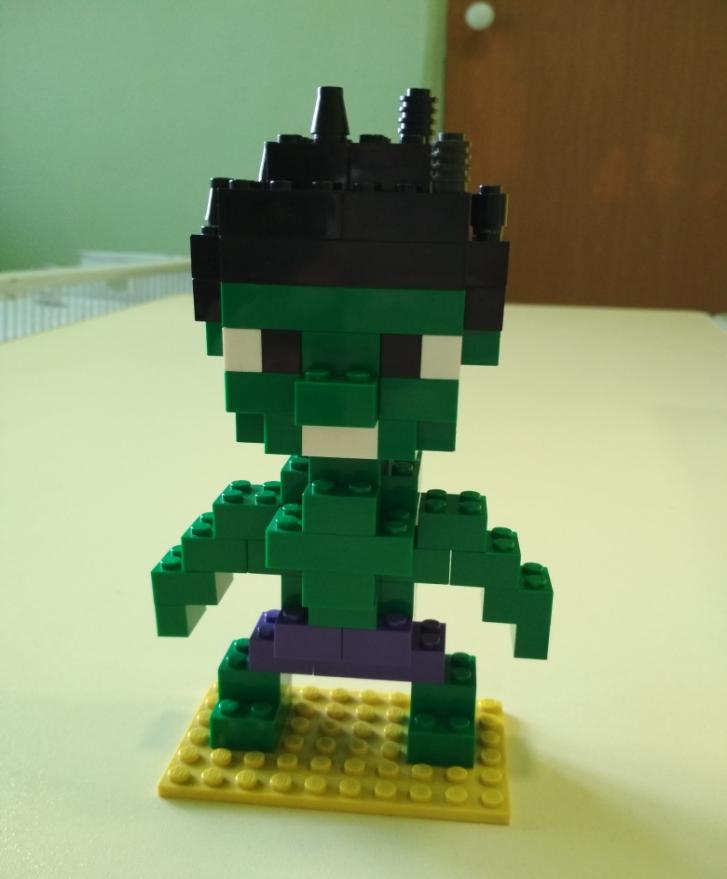 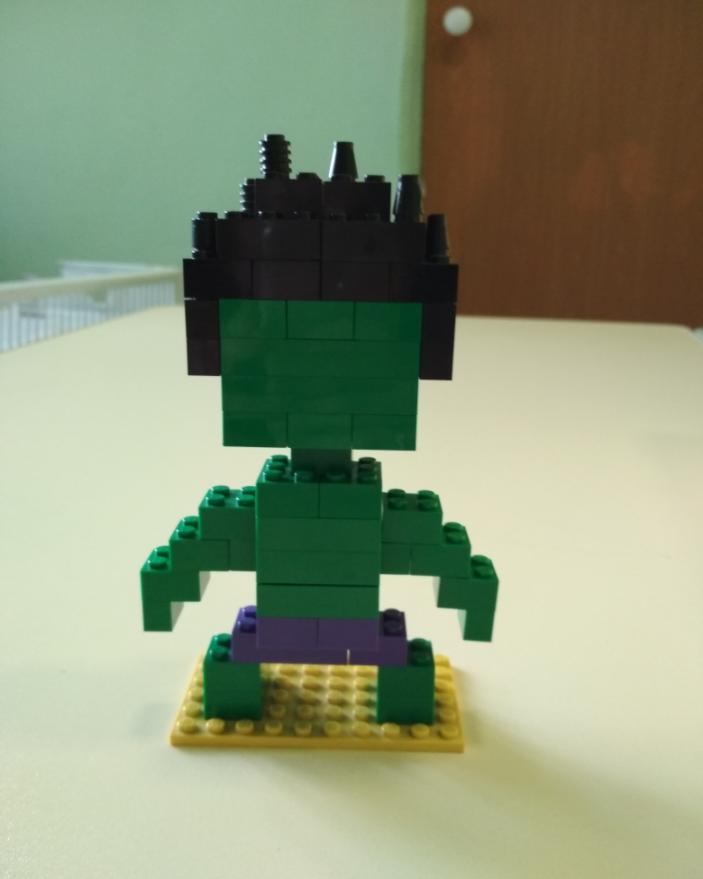 Необходимые материалы и условия работы
Для конструирования необходимы кубики конструктора Лего разных размеров. 
Для данной модели нам понадобятся кубики четырёх цветов: зелёного, белого, чёрного и фиолетового. Также пластинка жёлтого цвета, размер 6Х10 
Конструировать нужно на ровной поверхности (лучше всего это делать за столом).
В помещении должно быть хорошее освещение.
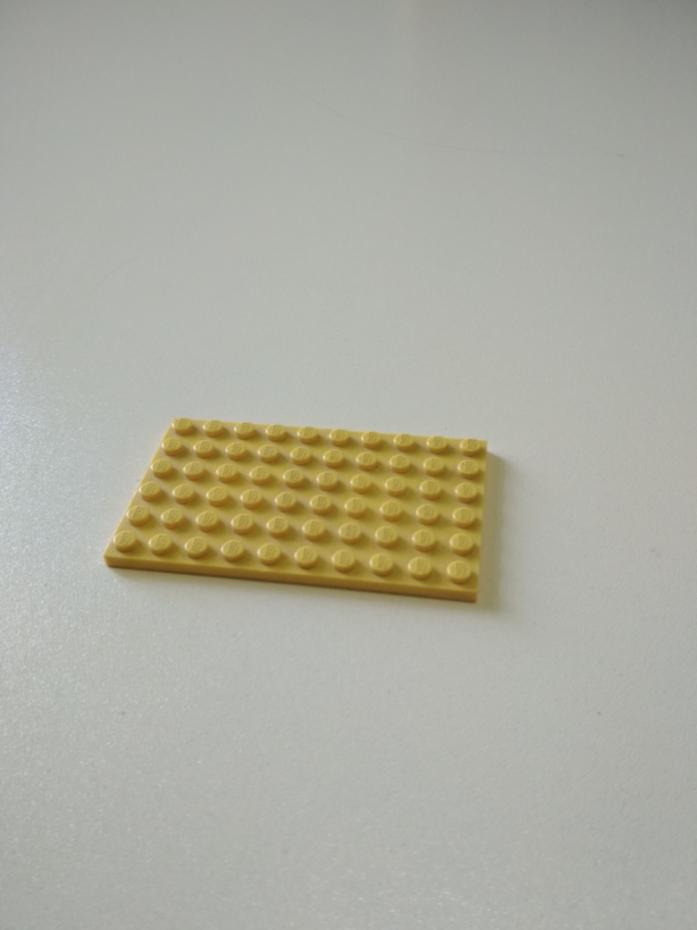 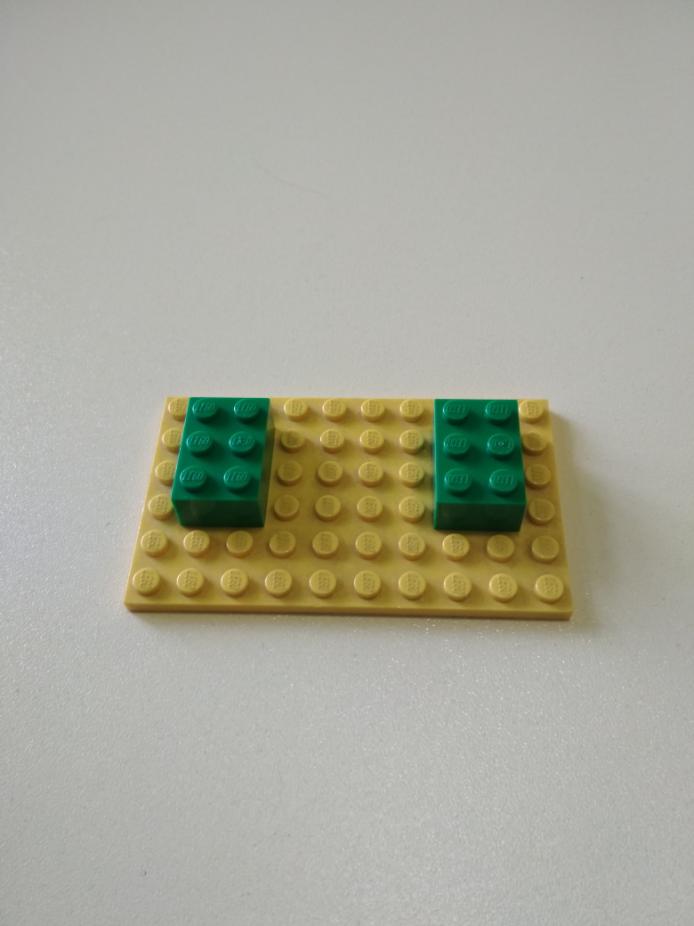 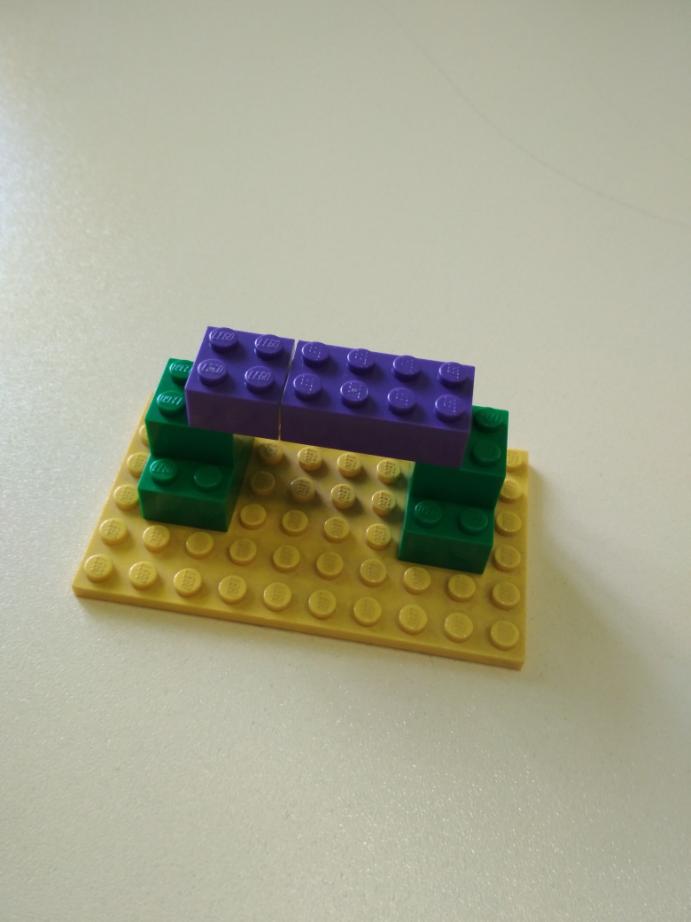 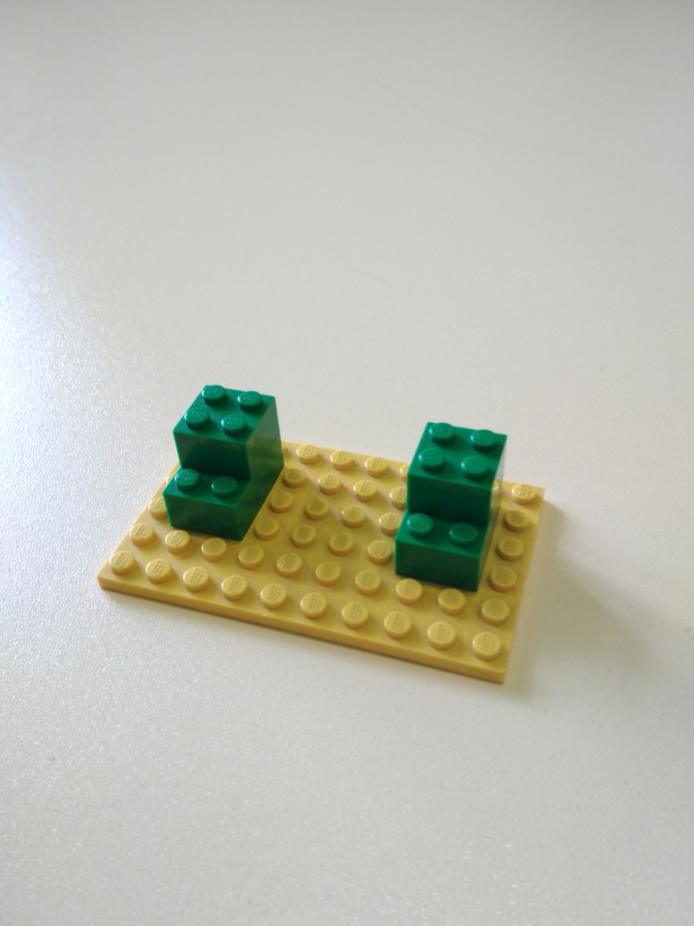 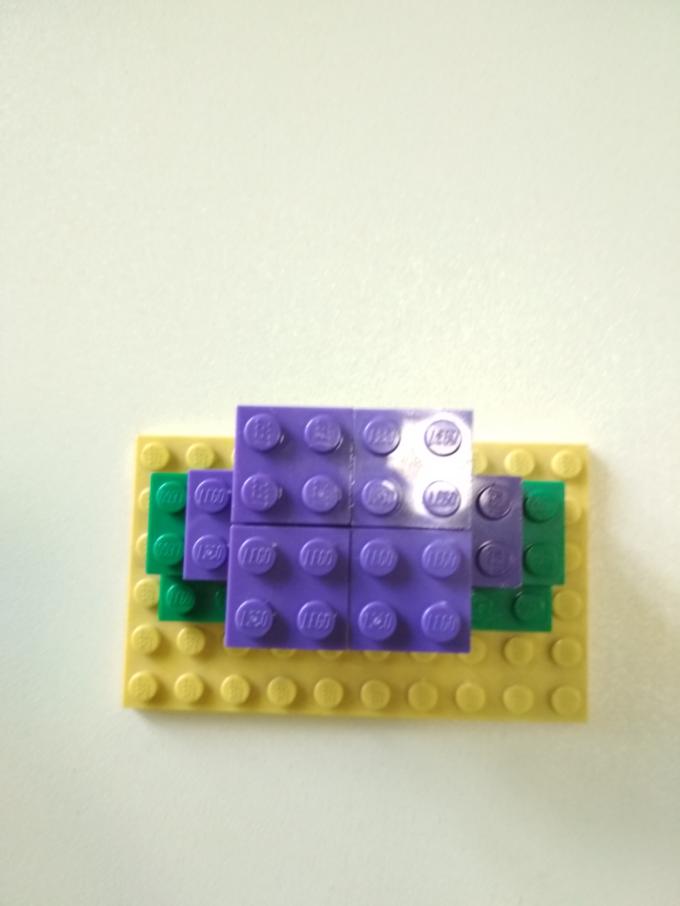 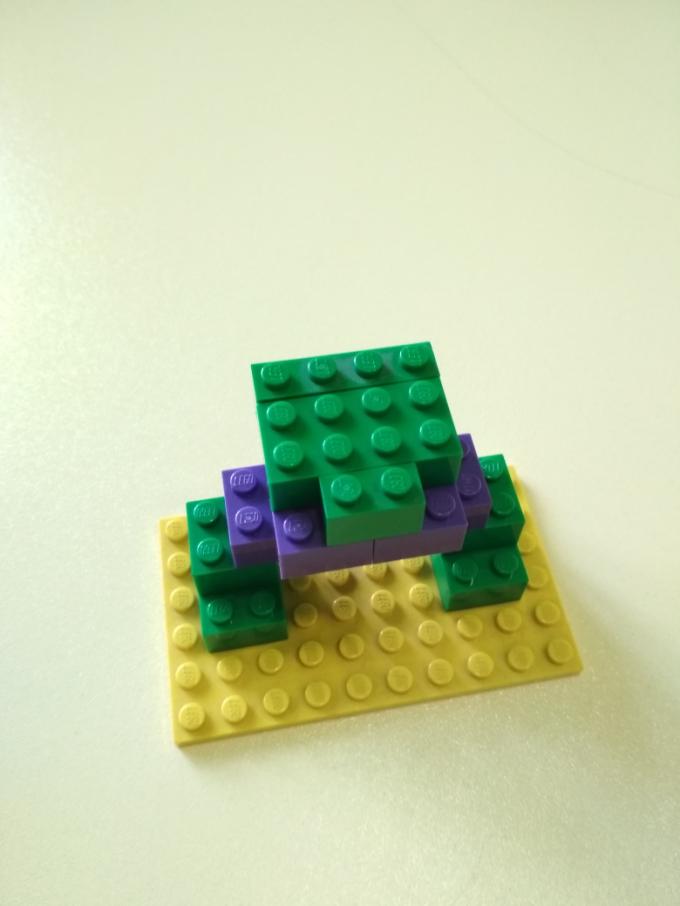 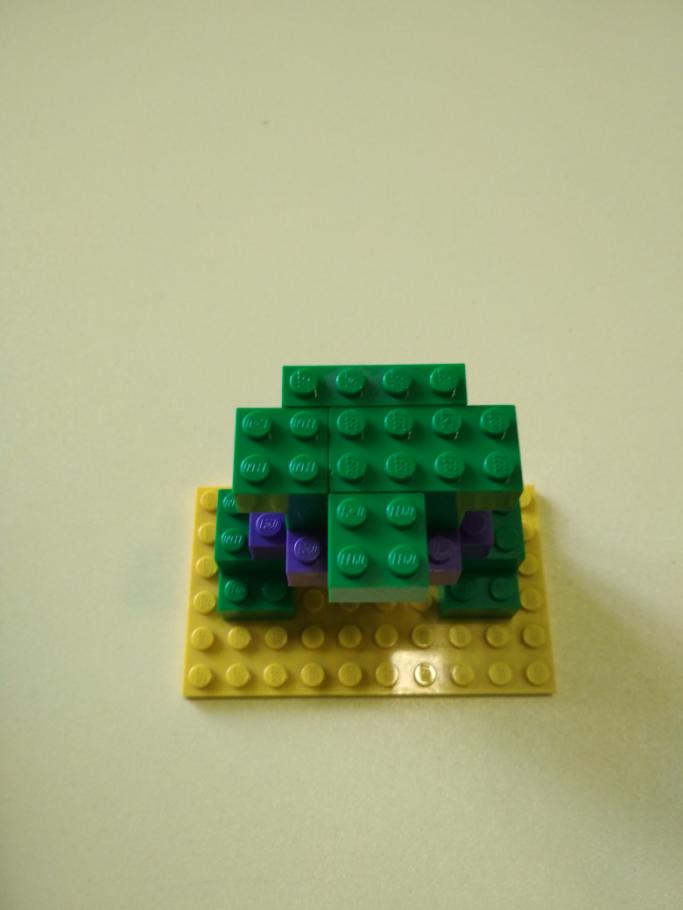 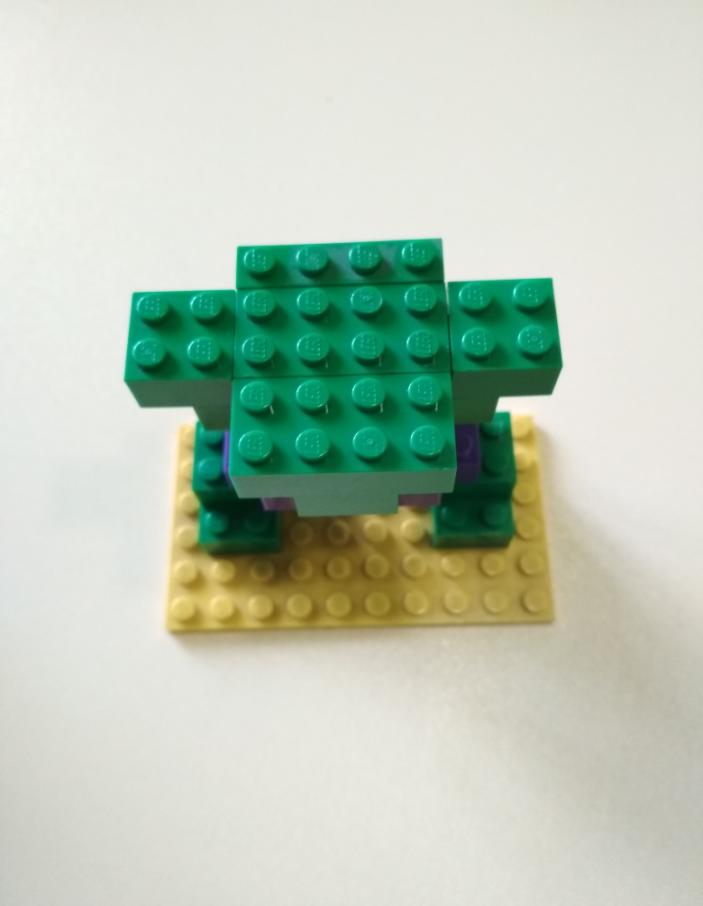 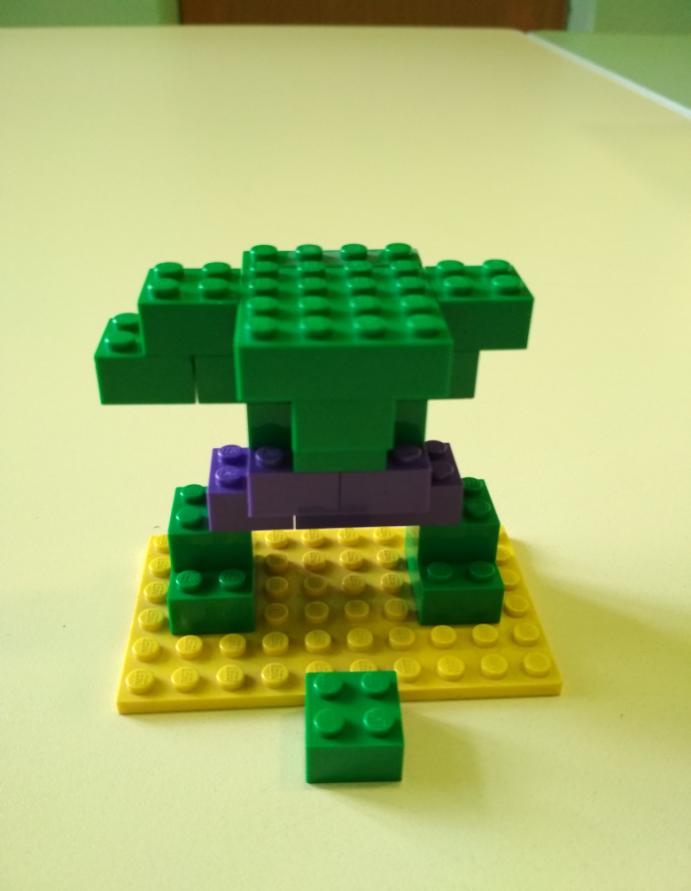 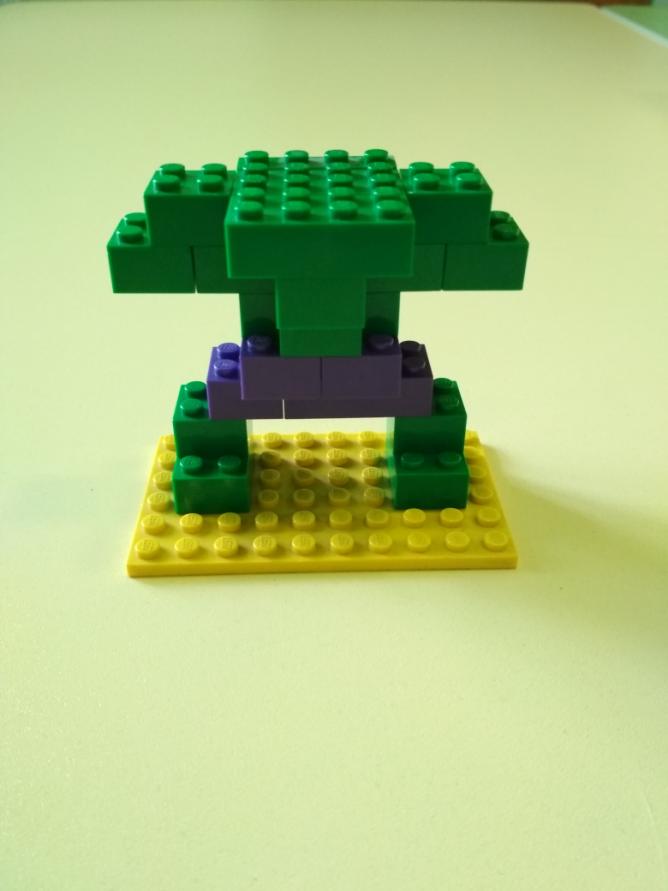 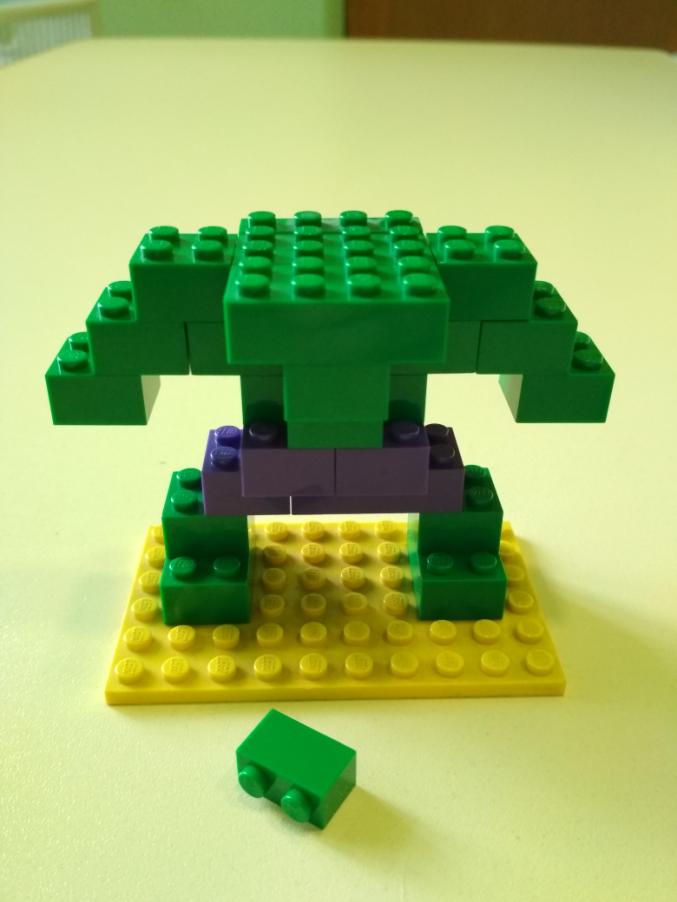 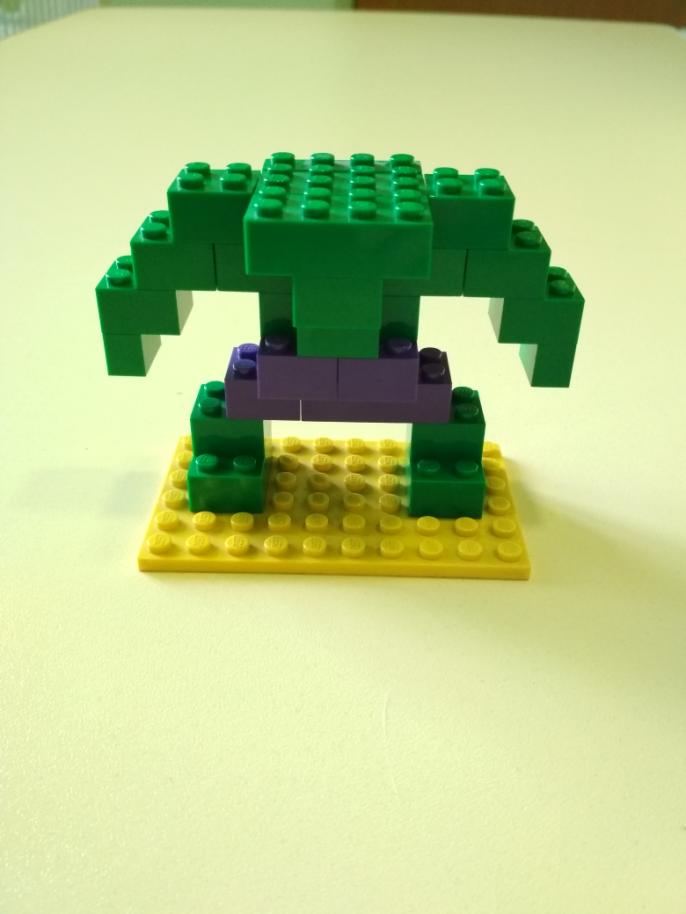 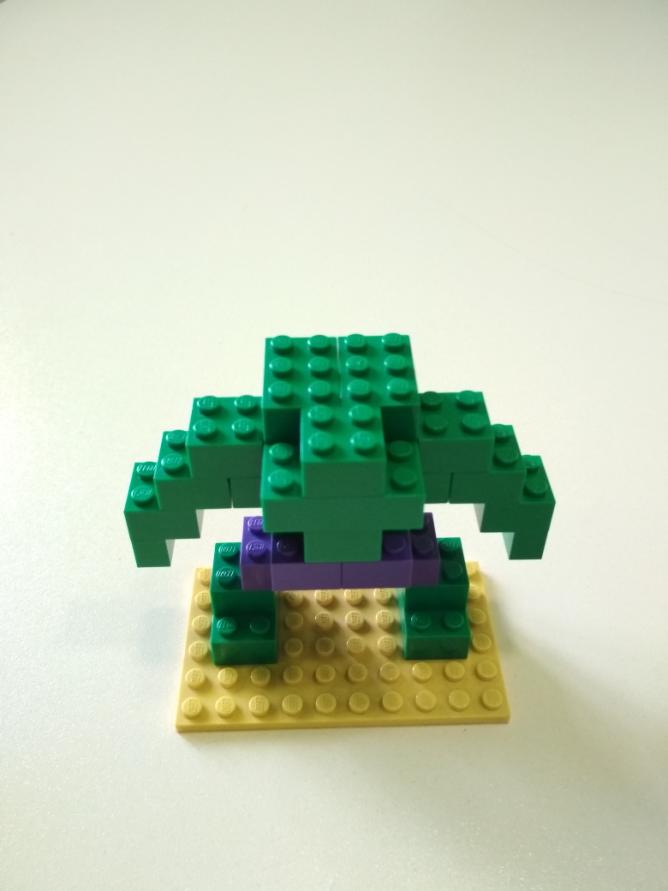 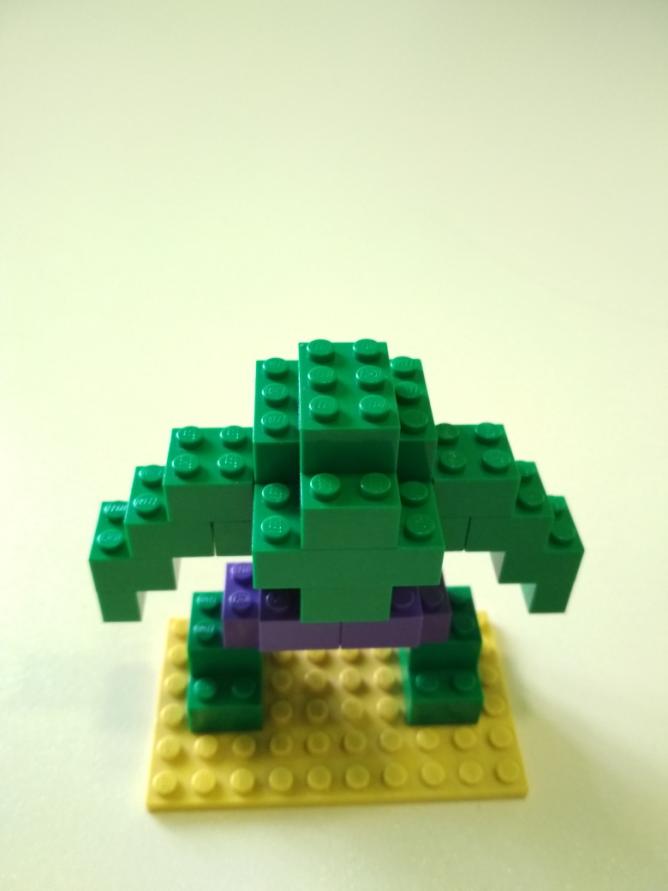 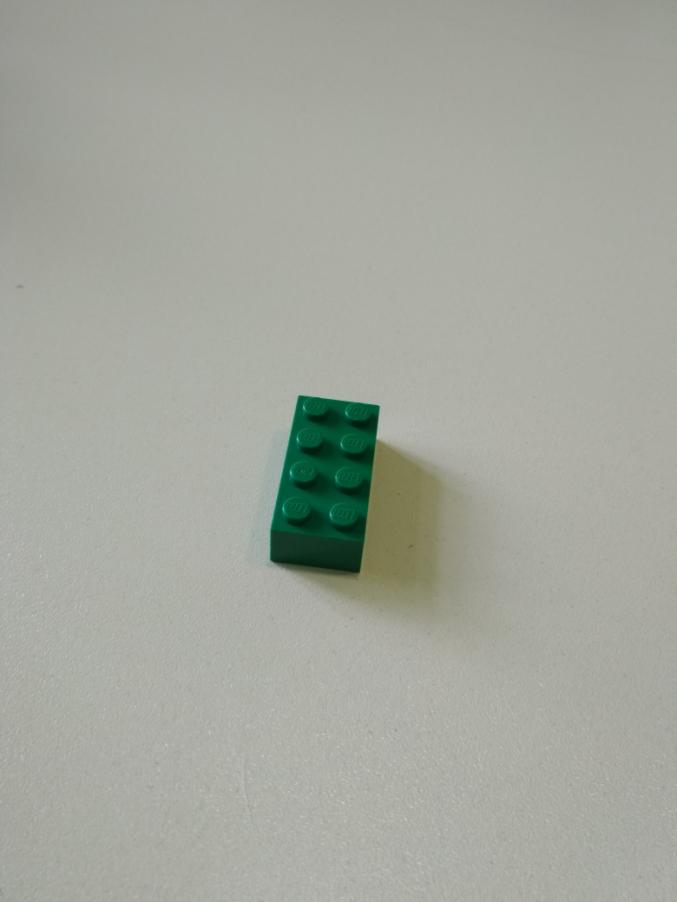 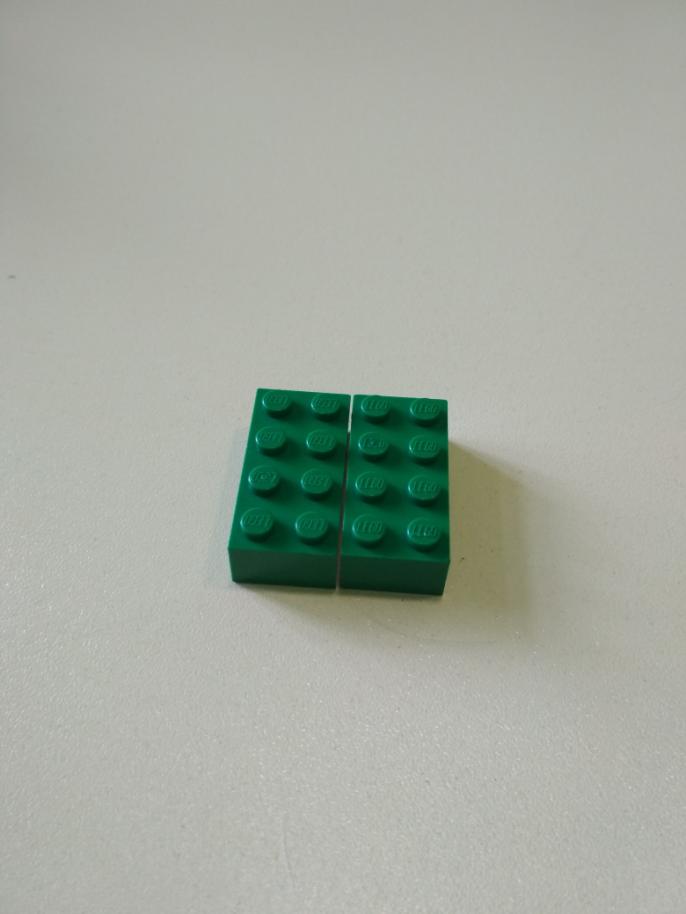 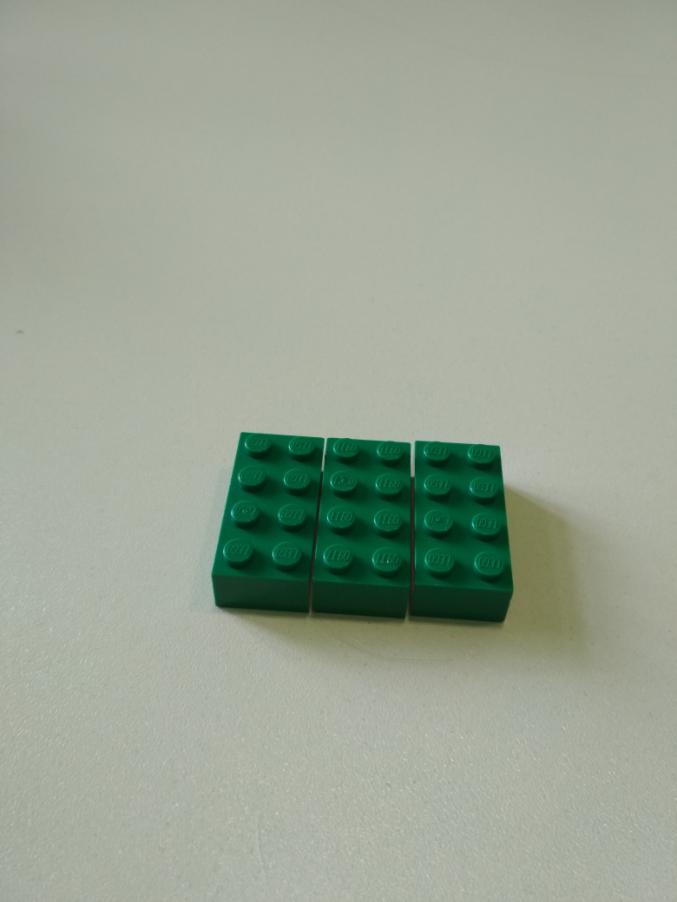 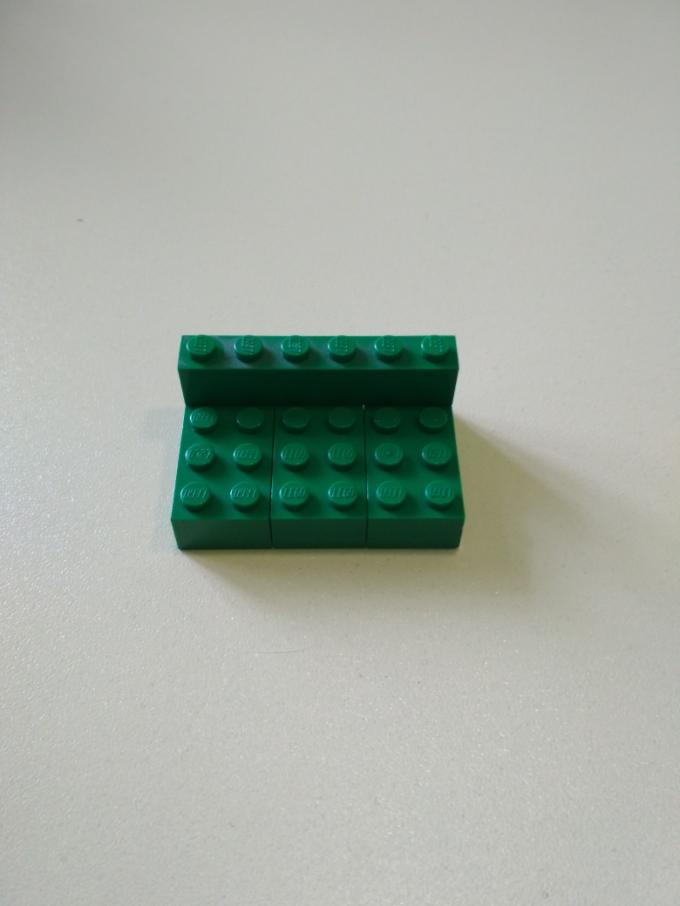 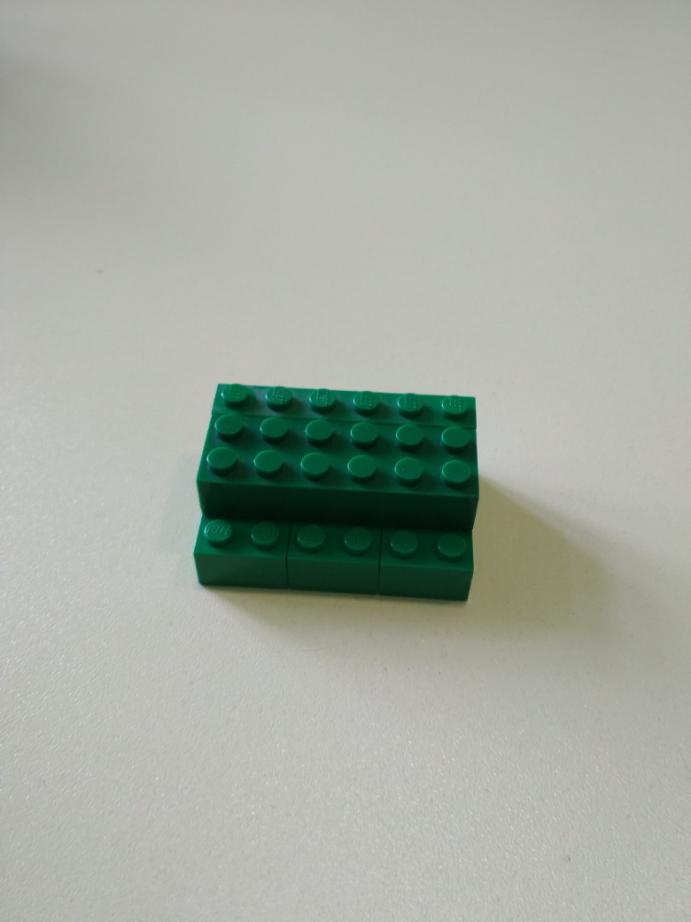 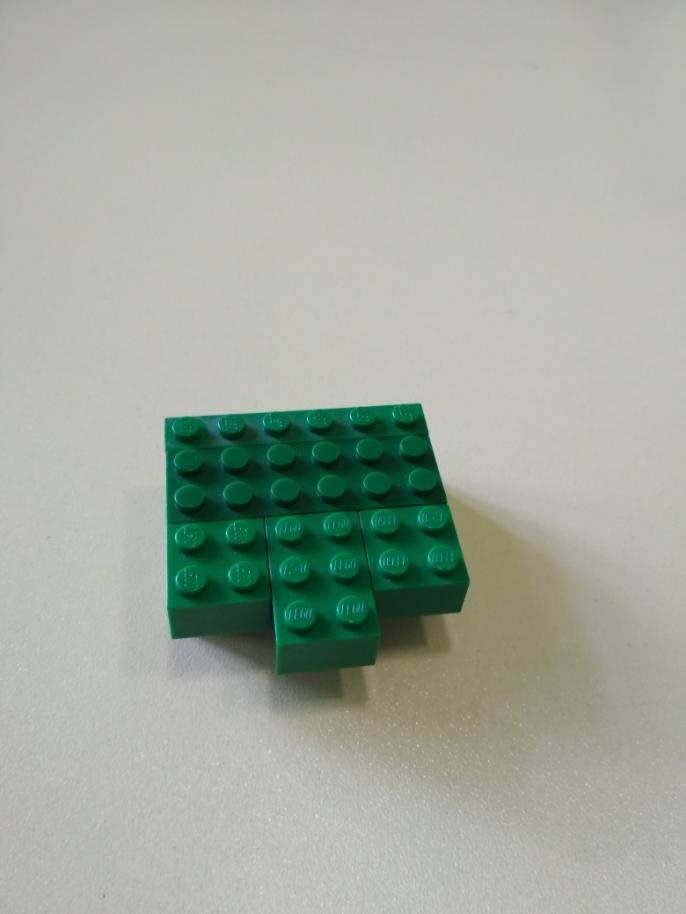 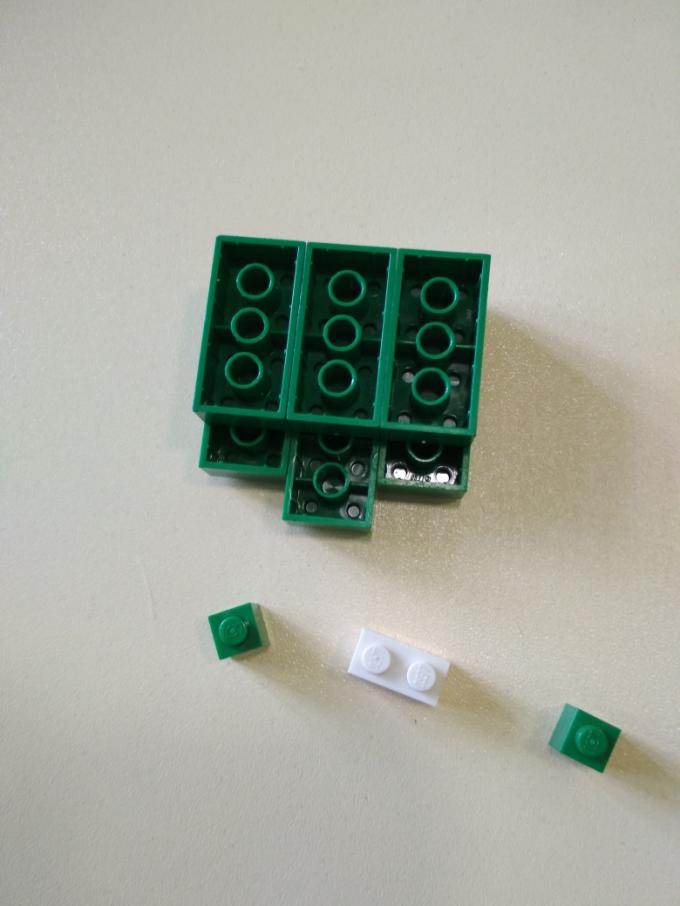 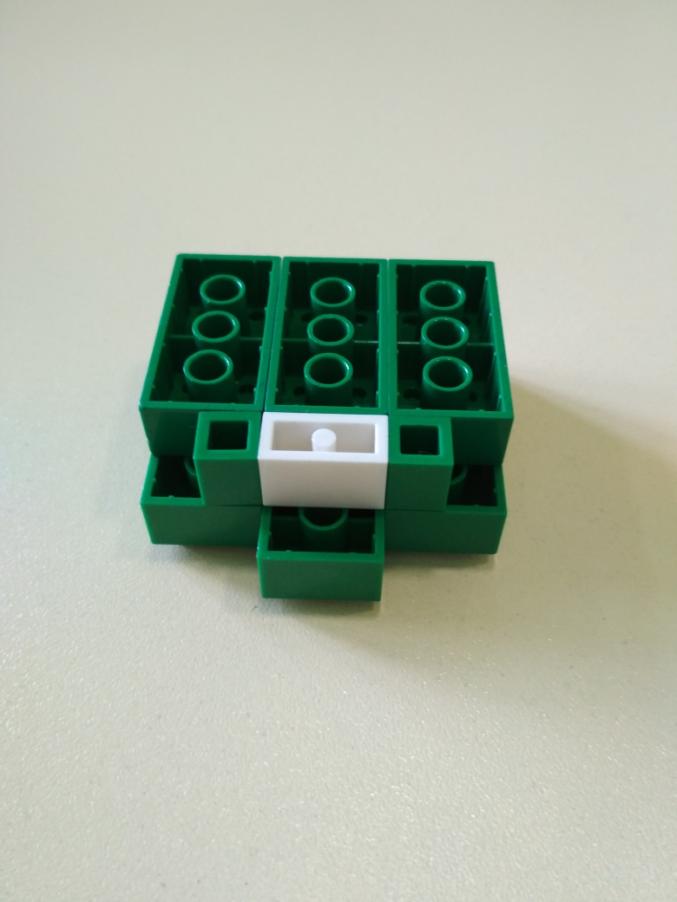 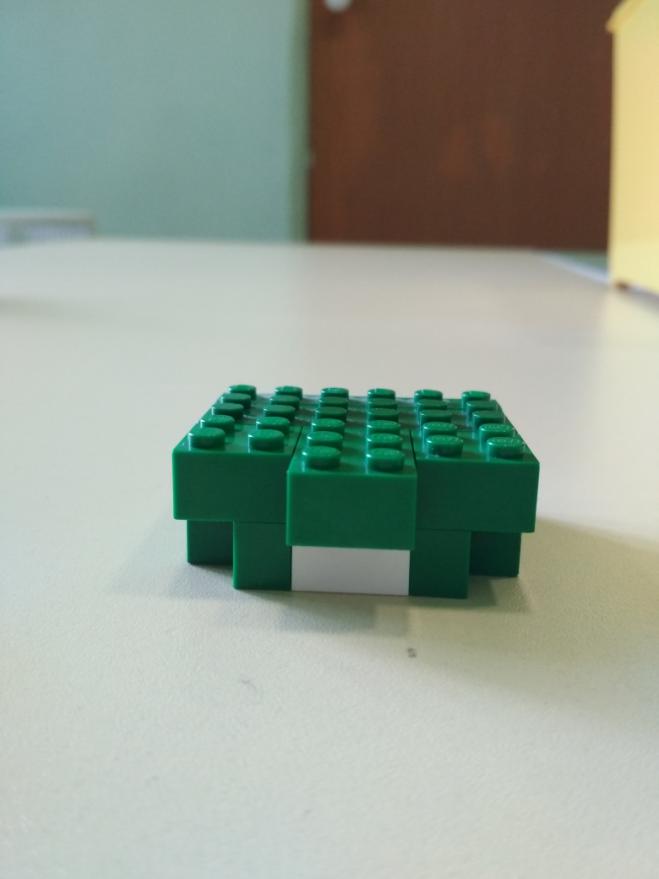 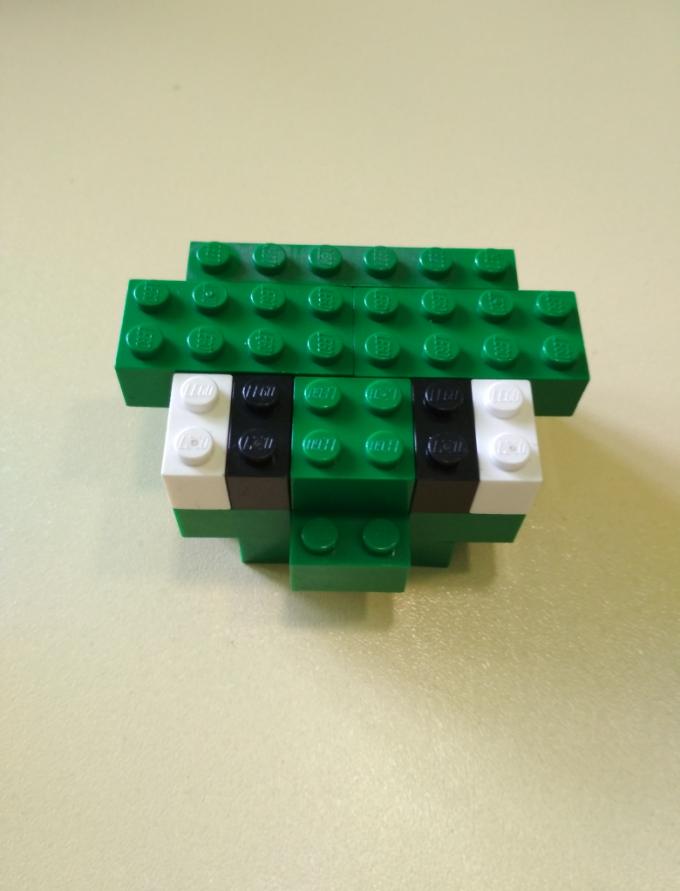 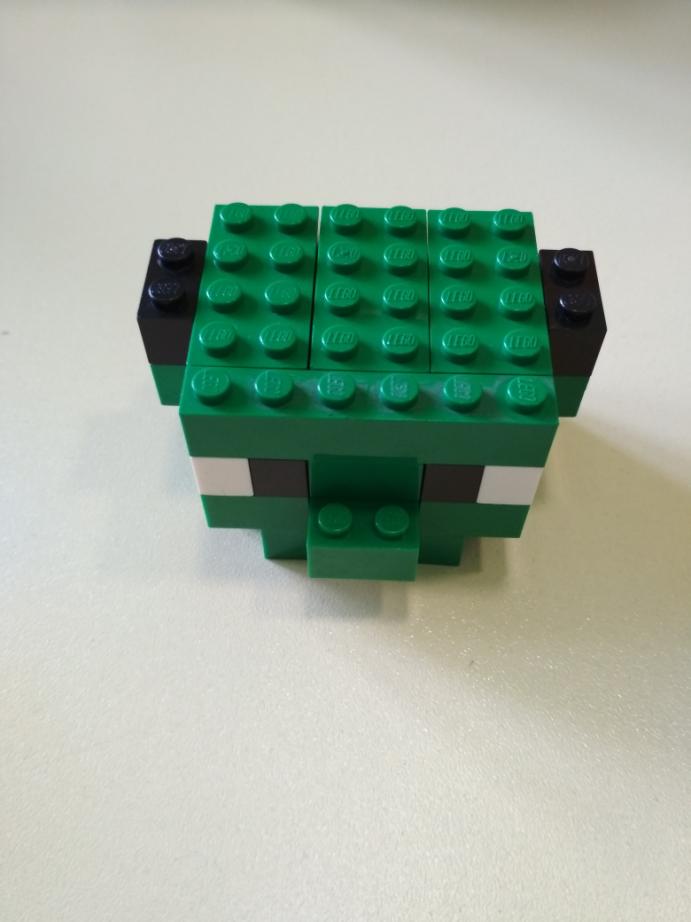 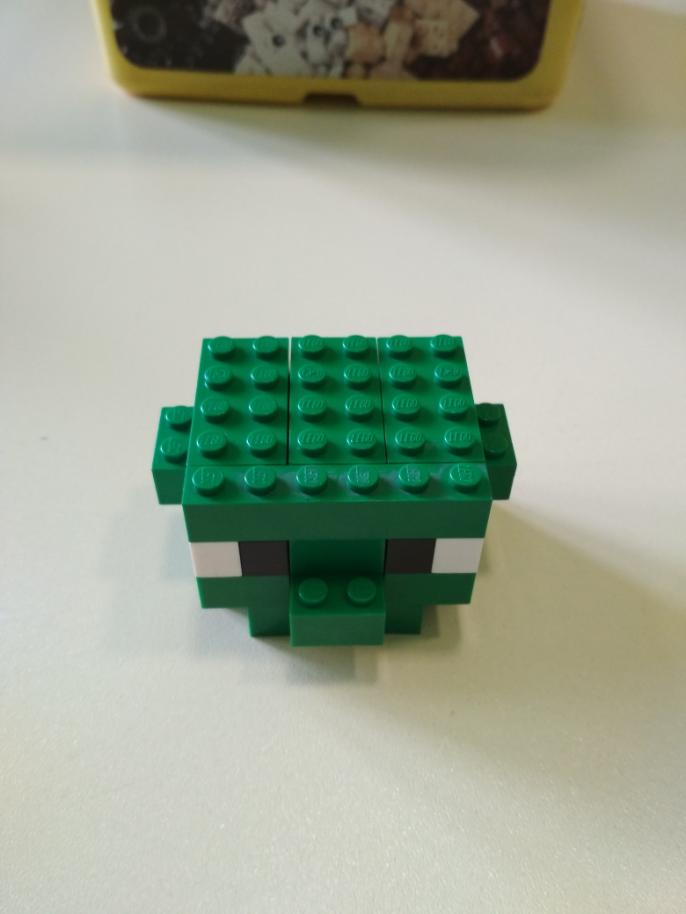 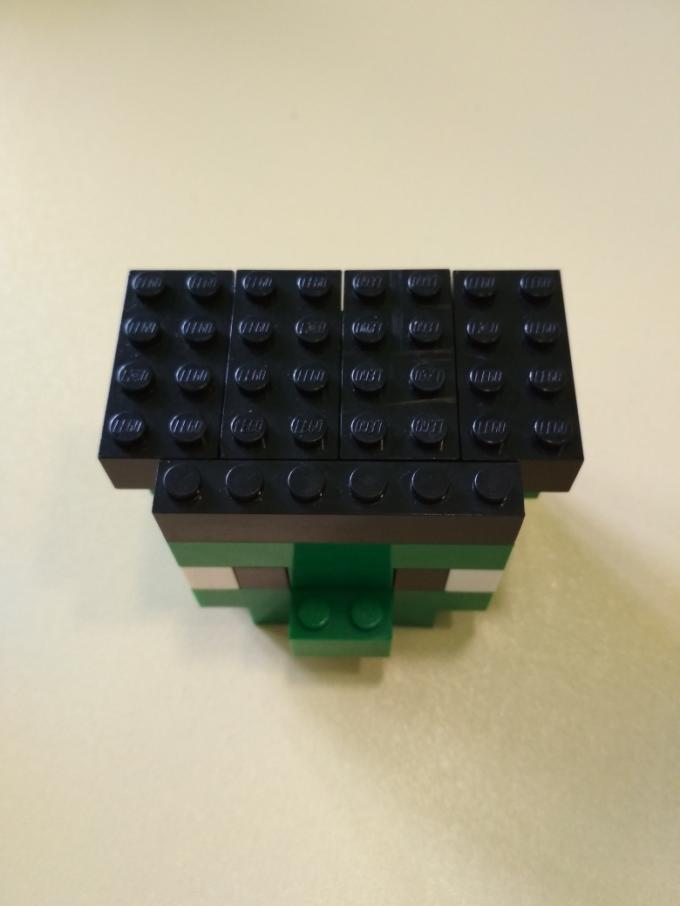 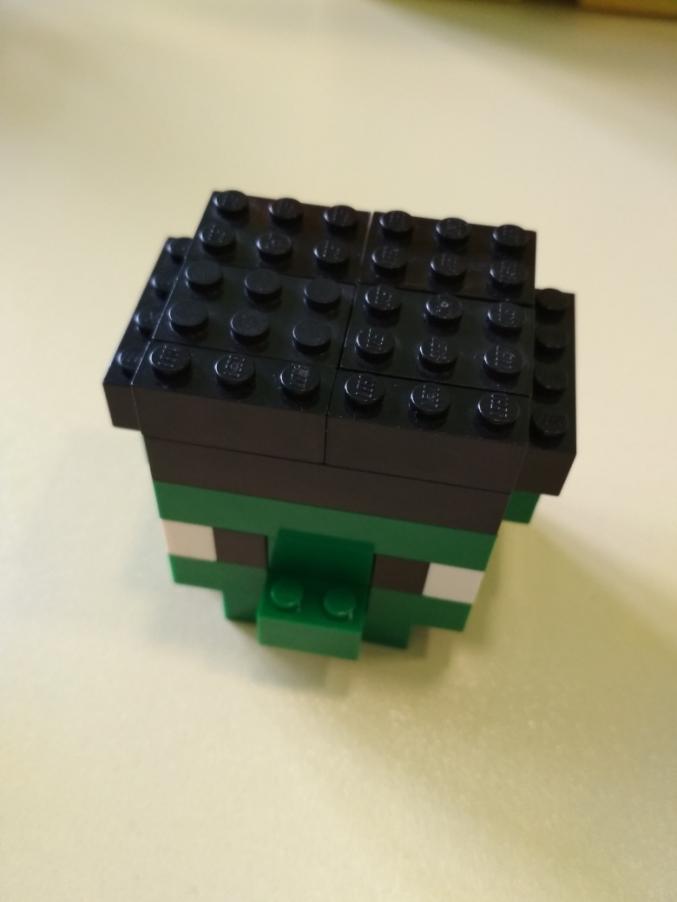 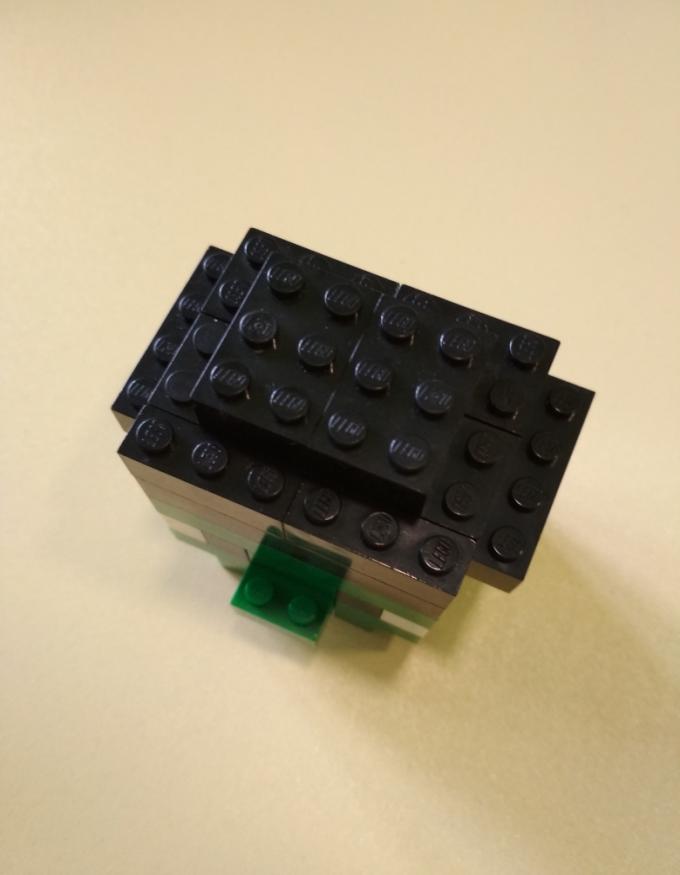 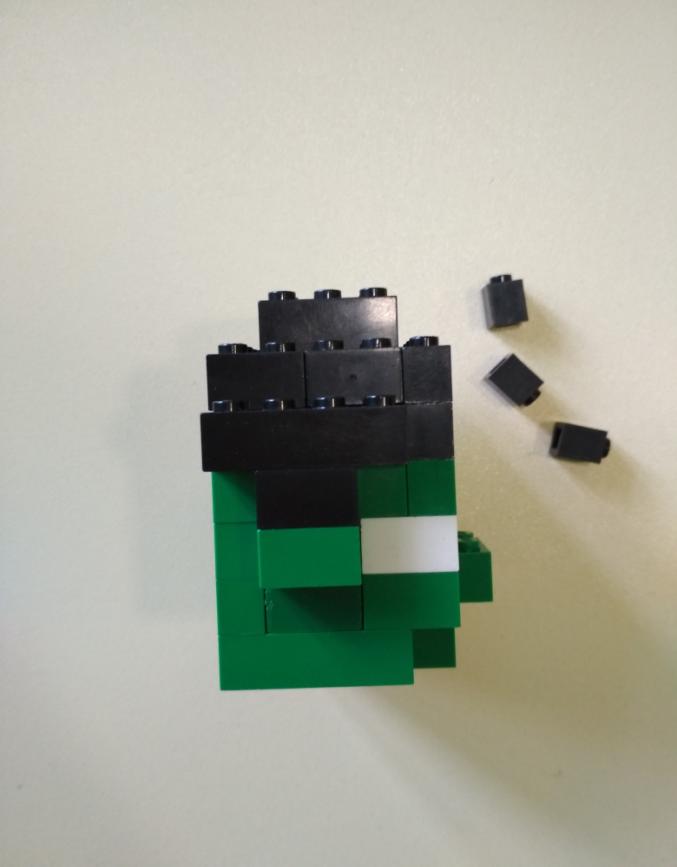 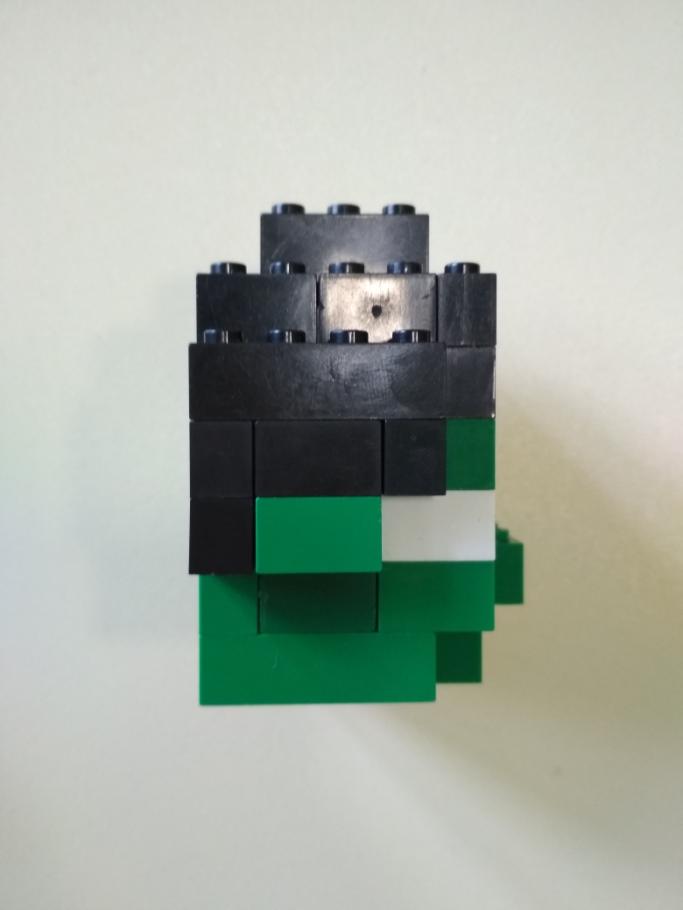 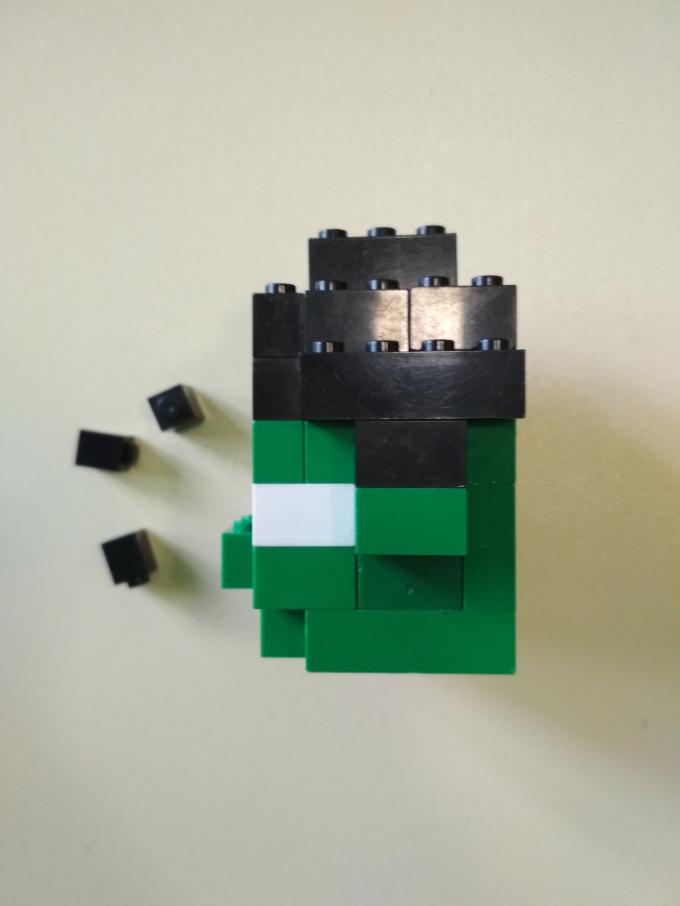 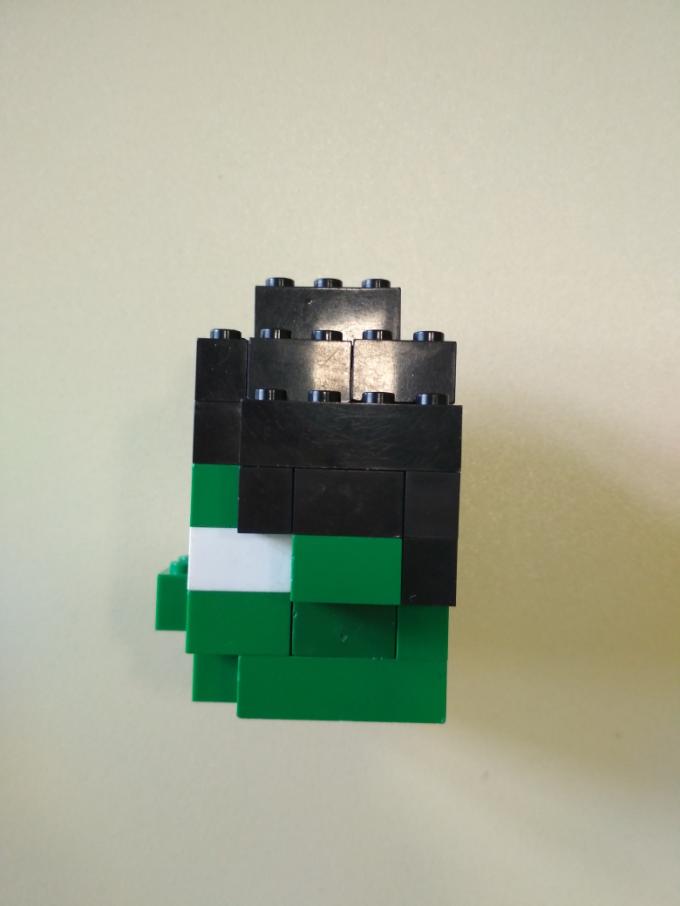 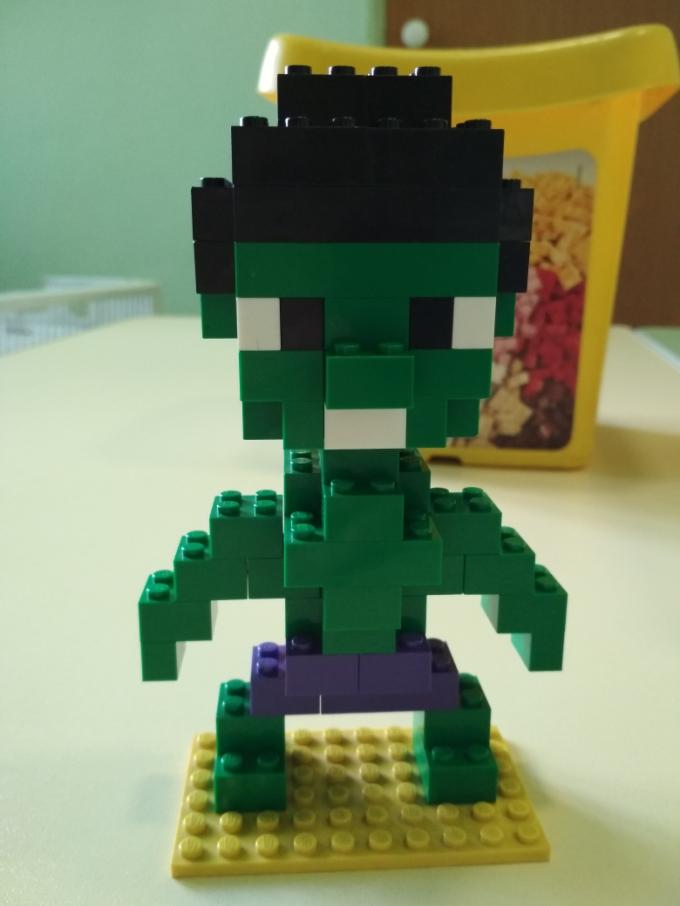 Результат
Цель: научить ребенка конструировать по схеме. 
Благодаря данной презентации можно научить ребенка самостоятельно конструировать по схеме. Подробная пошаговая инструкция будет понятна всем детям.